Estudio de Necesidades
DEPARTAMENTO DE EDUCACIÓN
                 SECRETARÍA AUXILIAR DE ASUNTOS FEDERALES
	                 DIVISIÓN DE SERVICIOS EQUITATIVOS PARA ESCUELAS PRIVADAS
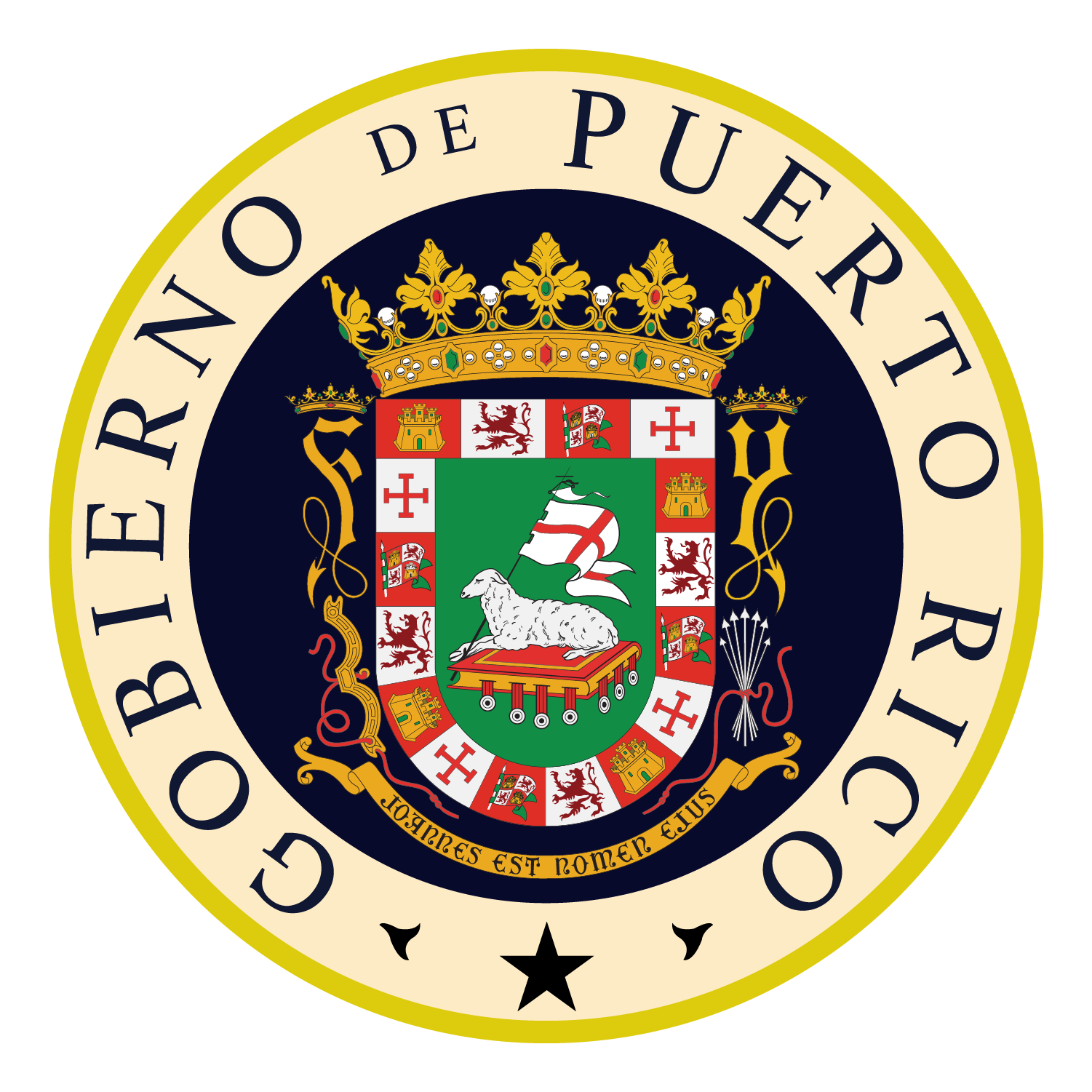 Consulta 2021-22
6 de abril de 2021
1
Como parte de los requisitos de los diferentes Programas Federales, los Planes de Trabajo tienen que estar sustentados en un Estudio de Necesidades. Este estudio debe ser realizado por la escuela que solicita/recibe los fondos o el beneficio del programa federal.
2
¿Qué es una necesidad?
3
El objetivo de un estudio de necesidades es ayudar a los educadores a identificar, comprender y priorizar las necesidades que las escuelas deben abordar para mejorar el rendimiento escolar.

Identificar las necesidades es el primero de una serie de pasos estrechamente relacionados que además incluyen seleccionar estrategias basadas en evidencia para impactar las áreas de necesidad, prepararse e implementar estrategias seleccionadas y evaluar si esas estrategias están atendiendo las necesidades, (si se están logrando los resultados deseados). 

La evaluación de necesidades se convierte en el paso inicial de cada interacción de un ciclo de mejoramiento continuo.
Estudio de Necesidades
4
Ciclo de Mejoramiento Continuo
5
Un estudio de necesidades permite identificar aquellos problemas y necesidades que deben ser atendidos con prioridad.

Provee la dirección a donde se deben dirigir los esfuerzos.

Debe anteceder a cualquier Plan de Trabajo o Proyecto.

El proceso de evaluar las necesidades es un primer paso importante para mejorar la efectividad de las intervenciones educativas que conducen a mejores resultados para los estudiantes.
¿Qué es un Estudio de Necesidades?
6
Los estudios de necesidades educativos, funcionan como un método de enseñanza sobre lo que se ha realizado anteriormente y lo que se desea hacer, a través de la colección de datos y mediante referencias que permiten describir la necesidad entre lo que existe y lo que se necesita para mejorar la calidad de enseñanza (Prosum, 2016).
Estudio de Necesidades
7
Cuatro elementos esenciales para un estudio de necesidades exitoso
8
Fases del Estudio de Necesidades
9
Exploración – en esta fase se establece el grupo de interés (stakeholders); el propósito general del estudio de necesidades; y la administración del proceso. En adición, se determina el tipo de datos a recopilarse, las fuentes de información, los métodos a utilizarse y el uso potencial que se dará a la información/hallazgos.
Recopilación de datos – en esta fase se establece la logística de los métodos de recopilación de datos y se adiestra a los encuestadores (si aplica). En adición, se establece un plan de recopilación de datos, y se analizan los mismos.
Utilización – en esta fase se establecen las prioridades y se determinan soluciones alternativas. Se desarrolla un plan para implantar las soluciones, se evalúa el estudio de necesidades y se comunican los resultados.
Fases del Estudio de Necesidades
10
Técnicas (actividades) más utilizadas para realizar un Estudio de Necesidades



	Encuestas 	        Entrevistas



	Observación 	        Investigación
Instrumentos más utilizados para realizar un Estudio de Necesidades

Cuestionarios
Consultas Clave
Información en los medios (revistas, noticias, publicaciones)
Discusión en grupo
Documentos y archivos
Ejemplos de trabajos realizados
Evaluación de Desempeño
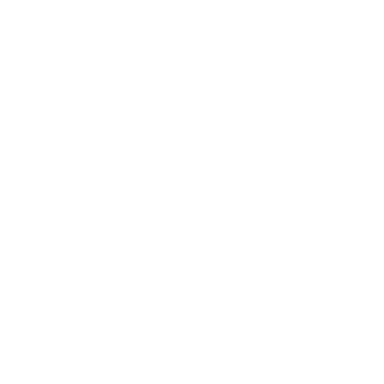 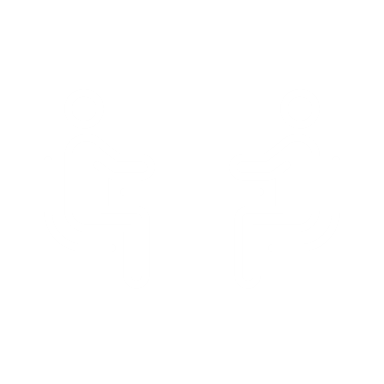 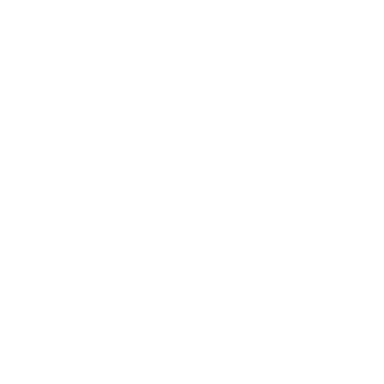 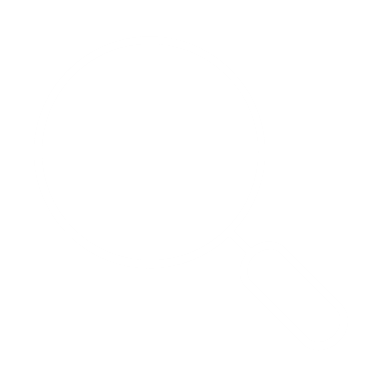 11
Recomendaciones Generales
No debe tener una idea preconcebida de lo que usted entiende que es la necesidad que se debe atender. 

Debe recordar que un estudio de necesidades no es igual a una lista de intereses.

Adiestre a las personas que van a participar del proceso.

Analice y discuta los resultados del estudio y establezca un plan de acción para implementar los cambios.
12
Dudas o Preguntas
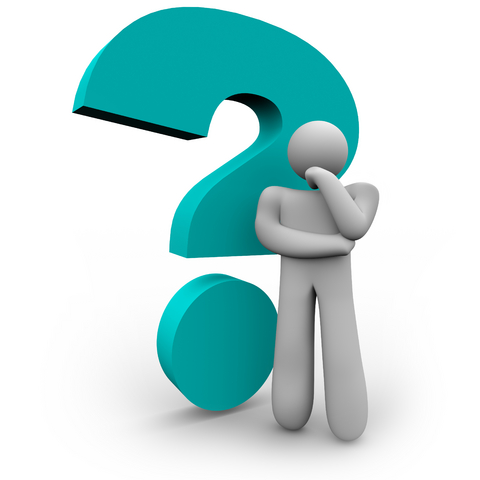 13